Сенсорная игра
Сара Ньюмен
Какие бывают чувства?
Зрение
Слух
Осязание
Обоняние 
Вкус
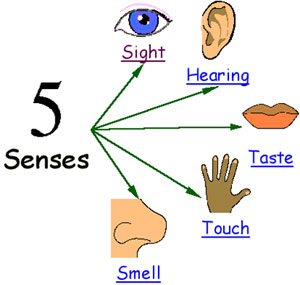 зрение
слух
зрение
чувств
вкус
осязание
обоняние
Проприорецепция
Проприорецепторы в наших мышцах и сухожилия передают нам информацию о положении частей нашего тела относительно друг друга
Вестибулярная система
Рецепторы во внутреннем ухе посылают в мозг сигналы, говорящие о том, где наше тело находится и с какой скоростью оно двигается
Чувства работают вместе
Зрение и слух
Вкус и запах
Осязание и зрение
Баланс и движение
Почему чувства настолько важны?
Как мы учимся
ОТВЕТ
ПОЛУЧЕНИЕ ИНФОРМАЦИИ 
ОТ ОРГАНОВ ЧУВСТВ
Генерируется ответ
Сенсорные рецепторы стимулируются
ОБРАБОТКА
Информация от органов чувств систематизируется, анализируется, сохраняется и сравнивается с предыдущим опытом
Мы постоянно накапливаем опыт, поэтому этот процесс цикличен
Нейропластичность
При стимулировании органов чувств в мозг ребенка поступают сигналы, которые помогают укрепить нейронные пути, необходимые для обучения
Если нейронный путь используется, он укрепляется и развивается, становится более сложным. Если же он не используется, он сокращается, уменьшается и исчезает.
Изучение самого себя - границы тела

Осознание окружающей среды
 
Изучение окружающего мира, его свойств, решение задач
 
Способность контролировать свое тело, чувства и внимание

Саморегуляция - успокоение, расслабление

Понимание и планирование деятельности

Получение удовольствия
Какие сенсорные проблемы есть у детей с ограниченными возможностями?
Возможны сенсорные нарушения. Важно использовать мультисенсорный подход
Для игры и отдыха может потребоваться мультисенсорная стимуляция.
Возможны проблемы сенсорной интеграции - трудности с обработкой сенсорной информации Информация о расстройстве обработки сенсорной информации: http://sensorysmarts.com/signs_of_spd.html
	Видео о расстройстве обработки сенсорной информации с точки зрения ребенка: 
http://sinetwork.publishpath.com/parents-carers-and-adults-with-spd
Каковы преимущества?
Чувство самого себя - что нравится, что не нравится - самооценка
Расслабление, успокоение 
Коммуникация - язык - возможность говорить о том, что ты делаешь
Крупная и мелкая моторика – чувство осязания
Социальные навыки - подражание, обмен и другая активность 
Обучение - понимание мира
 Игра - здесь нет правильного и неправильного 
Уменьшение интолерантрости - поведенческие проблемы
Веселье - настройтесь, включичесь в игру и получайте удовольствие вместе с ребенком
Наша реакция на сенсорные стимулы индивидуальна
Стратегии расслабления и приведения себя в тонус
Стили обучения  
Визуальный 
Кинестетический
Аудиальный
Хорошая переносимость сенсорных воздействий
Правильный подход
Быть чутким и гибким родителем/воспитателем/врачом
	Набдюдать... Ждать... Слушать
Вступать в диалог
Признавать и принимать предпочтения ребенка и его попытки общаться
Не перегружать чувства ребенка
Ребенок должен быть в состоянии оптимальной активности
Начните с успеха
Сенсорные комнаты
Сенсорные сады
Что вы уже делаете?
Идеи для мультисенсорной игры
Зрение
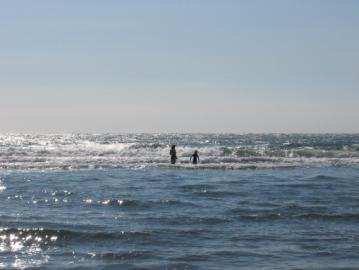 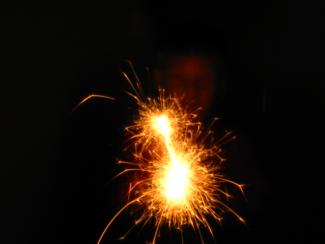 Мобили
Сильные контрасты, блестящие и голографичные материалы
Куклы-марионетки
Игра со светом
Зеркала
Шарики
Игрушки, издающие звук
Слух
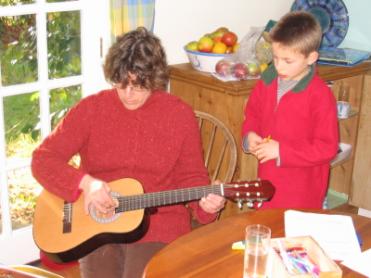 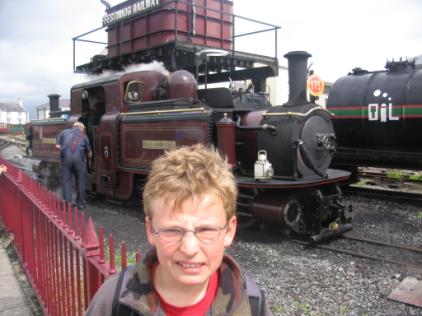 «Звуковые» прогулки
Пение
Музыка, музыкальные игры
Игра на инструментах
Прятки на слух
Погремушки
Игровые песни
Обоняние
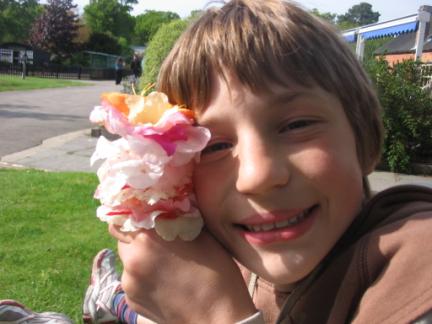 Косметика
Масла для ароматерапии
Ароматические палочки
Помол кофе, выпечка хлеба
Готовка 
Парфюмерия, травы, специи
Массаж 
Добавление ароматических масел с кулинарными запахами в воду
Садоводство
Осязание
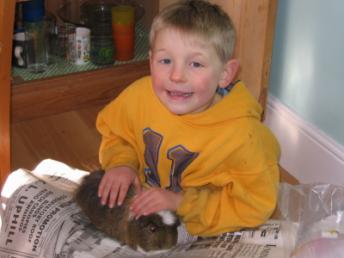 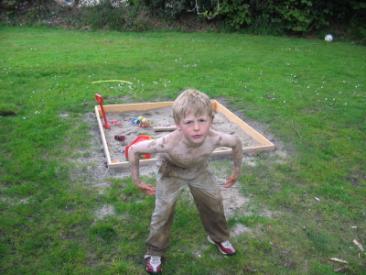 Песок, вода, фасоль, рис, кукурузная мука, чечевица 
Лепка из пластилина и глины 
Заварной крем
Крем для бритья
Различные текстуры игрушек
Лотерейный барабан с игрушками внутри 
Различные виды творчества - рисование пальцами, мыльными пузырями
Приготовление еды - хлеб, пирожные
Садоводство
Массаж
Горячее и холодное - замороженный горох/горячая грелка
Мыльные пузыри 
Вибрация - зубные щетки
Вкус
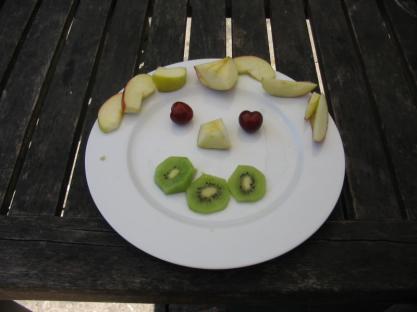 Готовить вместе
Предложить на выбор разные вкусы - сладкий, кислый, соленый, горький
Предложить текстуры на выбор - хрустящая, кремообразная, вязкая, с комочками
Пить через соломинку
Лизать ледяные леденцы
Выдувать пузыри
Вестибулярный аппарат и проприорецепция
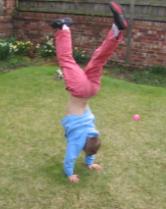 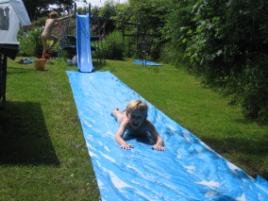 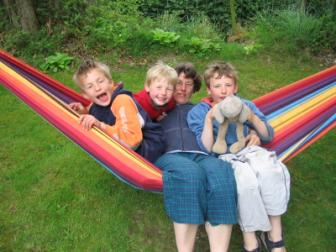 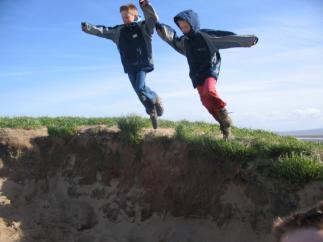 Игра в борьбу, "куча мала"
Гимнастика 
Детская площадка
Препятствия - туннели, преграды
Гимнастика
Постройка укрытий - шалаши, берлоги, коробки
Конструктор
Игры, где нужно выполнять команды ведущего
Песни с названиями частей тела
Плавание, езда верхом, прыжки на батуте, езда на велосипеде
Различная погода
Игры на свежем воздухе
Игры с водой
Игры с песком
Пикник
Сенсорные сады
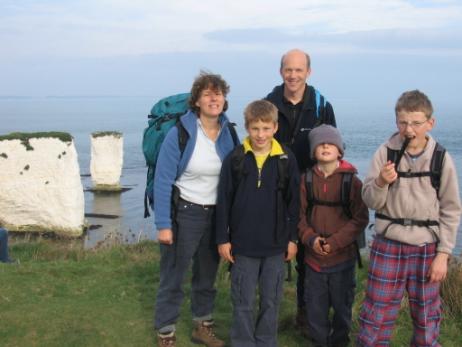 Другие идеи
Сенсорные идеи
Pininterest
http://www.hirstwood.com/ 
www.flolonghorn.com  
Сенсорные комнаты
http://www.mikeayresdesign.co.uk/explore-app/multi-sensory-rooms 
http://www.rompa.com/snoezelen.html
Саморегуляция
"Как самочувствие?"
Хорошее самочувствие:
Нет вялости
Нет гиперстимуляции
Сенсорно-двигательные стратегии/проприоцептивный ввод или "тяжелая работа"
Больше информации 
http://sensorysmarts.com/sensory_diet_activities.html
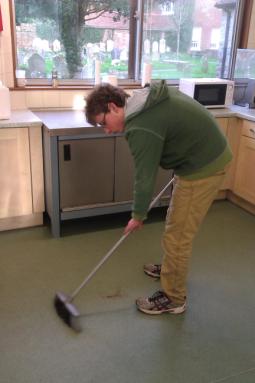 "Сенсорная диета"
Список различных видов деятельности
http://sensorysmarts.com/sensory-diet.pdf
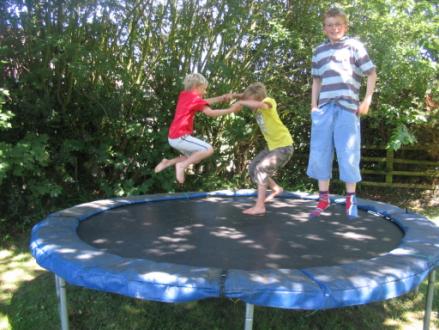